ひとり暮らしに！リメイククッキング
楽して、おいしく、しっかり食べよう！
自分が食べたいと思ったもの栄養バランスを整えようと考えて選んだものいくらになりましたか？
最低でも５００円程度？
お腹いっぱい、栄養いっぱい食べようと思うと１０００円前後？

☆これだけあったらこんな材料買えます☆
　　￥９８～　小松菜１袋・人参３本位・玉葱３玉位・じゃがいも５００ｇ位
　　　　　　　　ブロッコリー・ごぼう　	etc
　　豚肉　￥９８／ｇ～　　モモ　￥９８／ｇ　～　　鶏ムネ　￥６８／ｇ～
　　ミンチ　￥９８／ｇ～　　豚ミンチ　￥９８／ｇ～
　　鶏ミンチ　￥４８／ｇ～　鮭１切　￥９８～
でも、一人暮らしだと買った野菜を使いきれない・・・でも、一人だとたくさん作っても飽きてしまう・・・
そこで！楽しておいしく、バランスよく食べたい！リメイク・クッキングにチャレンジしてみよう！
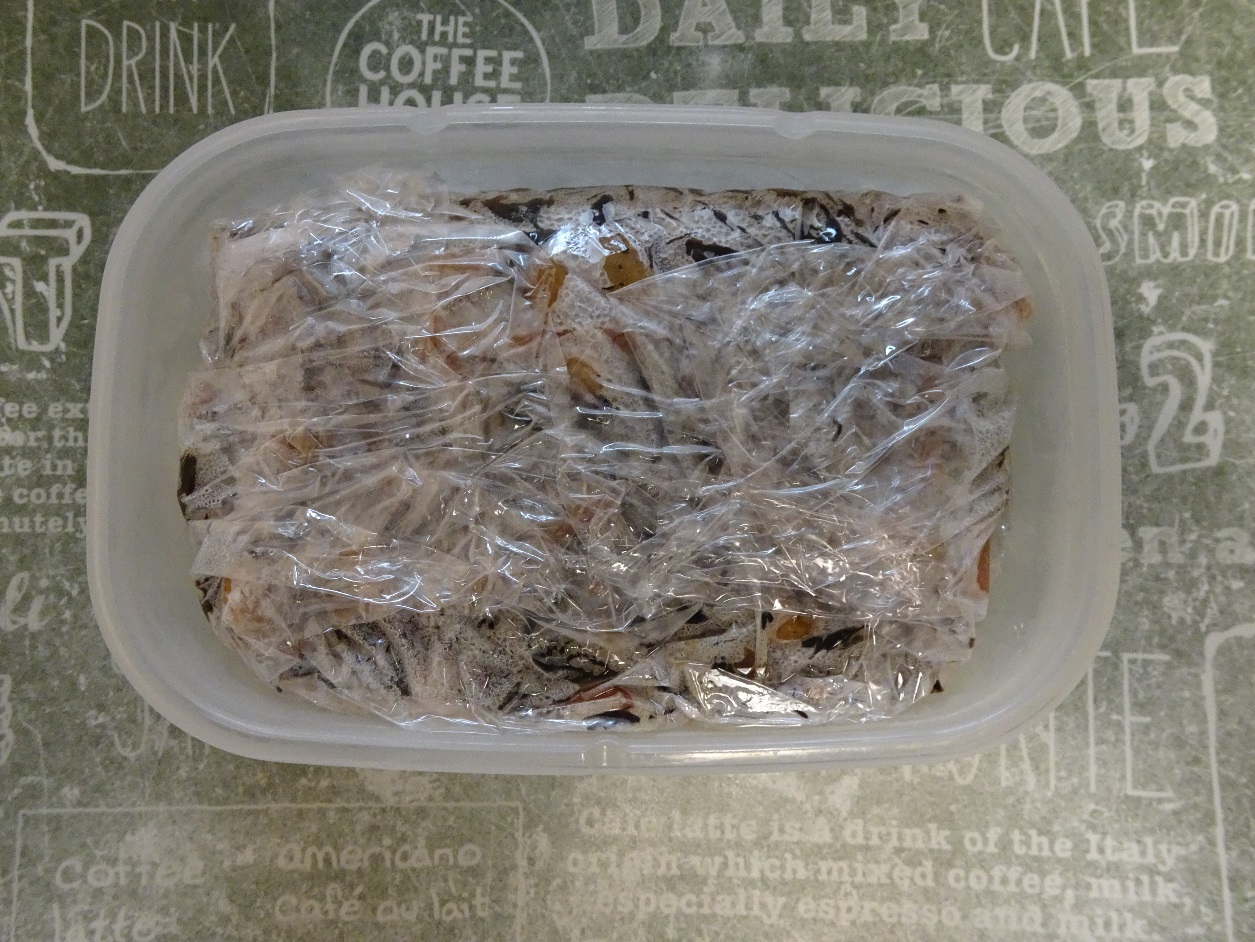 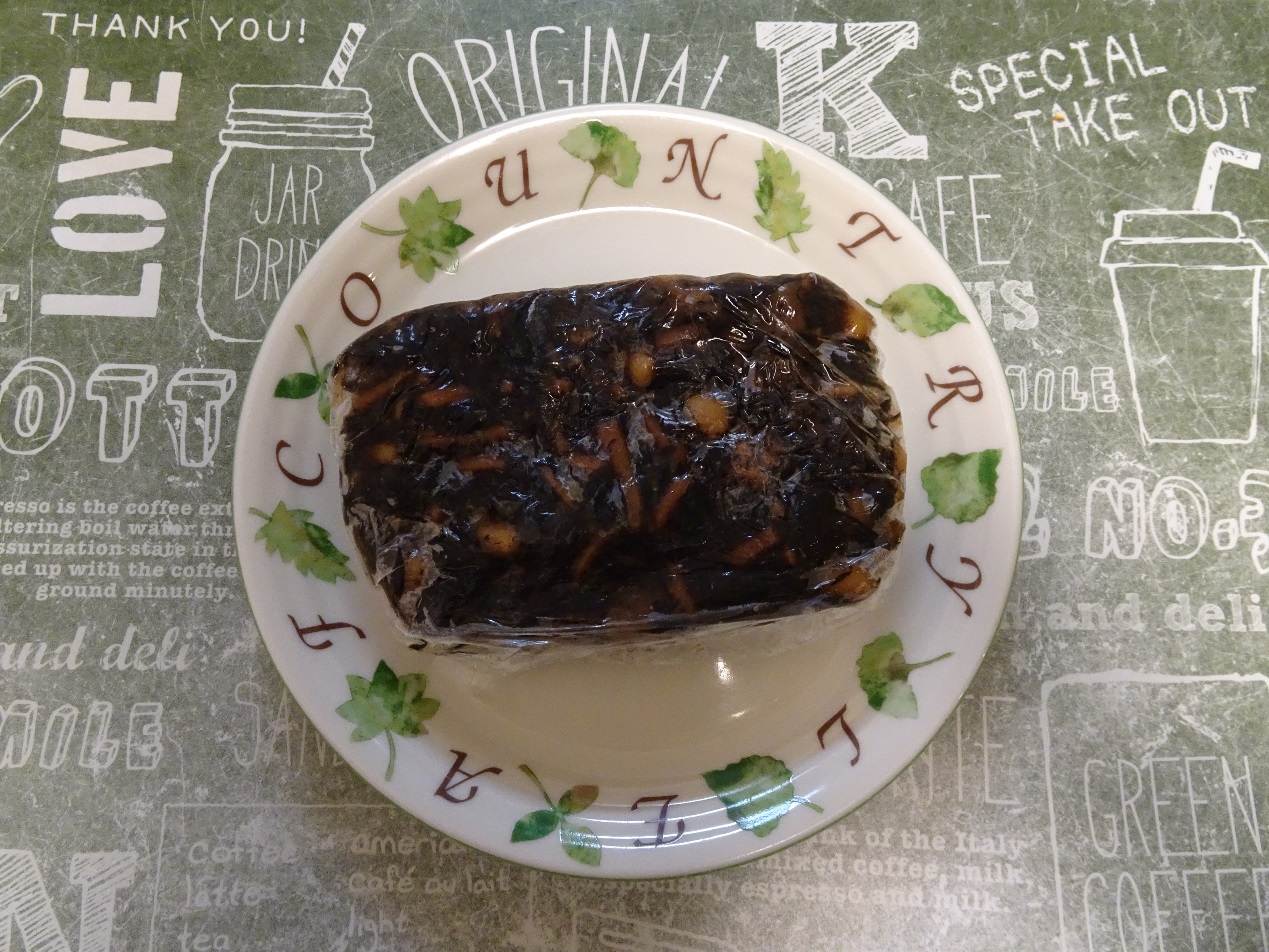 ひじき煮　からの
＋　卵　＝　ひじき卵焼き＋　米　＝　ひじき入りまぜごはん＋　卵　＋　米　＝　ひじきチャーハン
＋　パスタ　＋　ツナ缶・ベーコン　etc　＋　めんつゆ　＋　ゆずこしょう（おこのみで）　　＝　ひじきパスタ
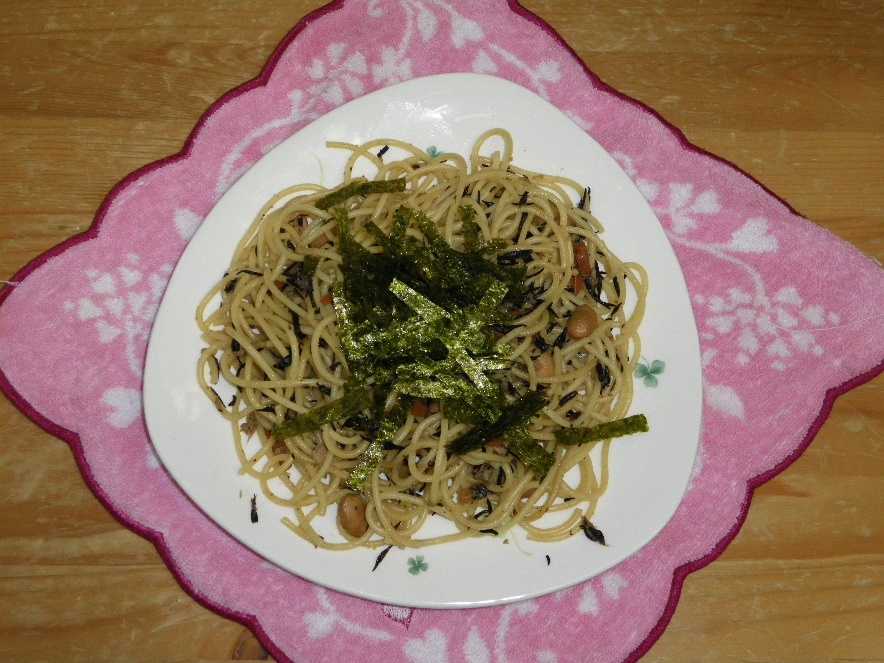 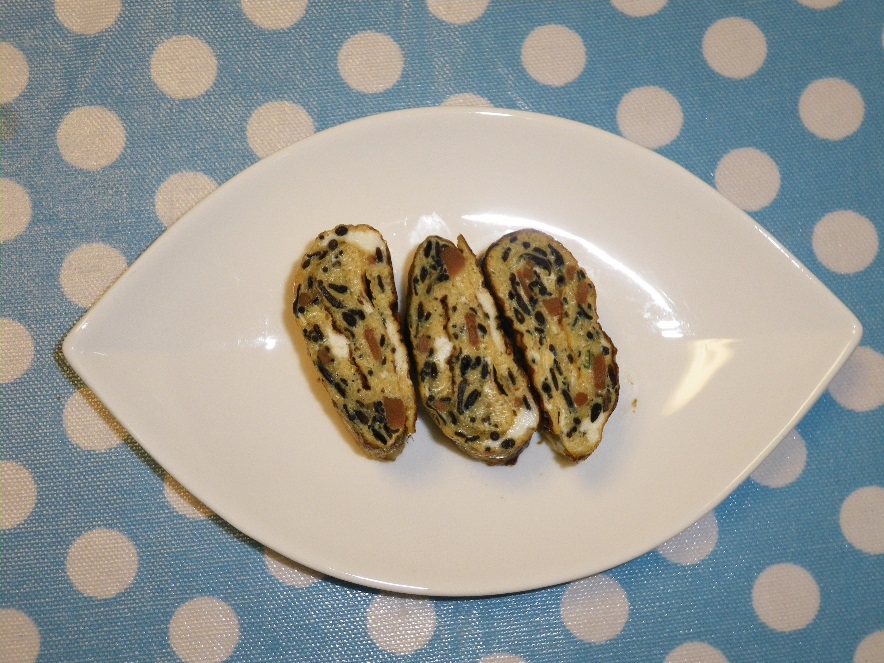 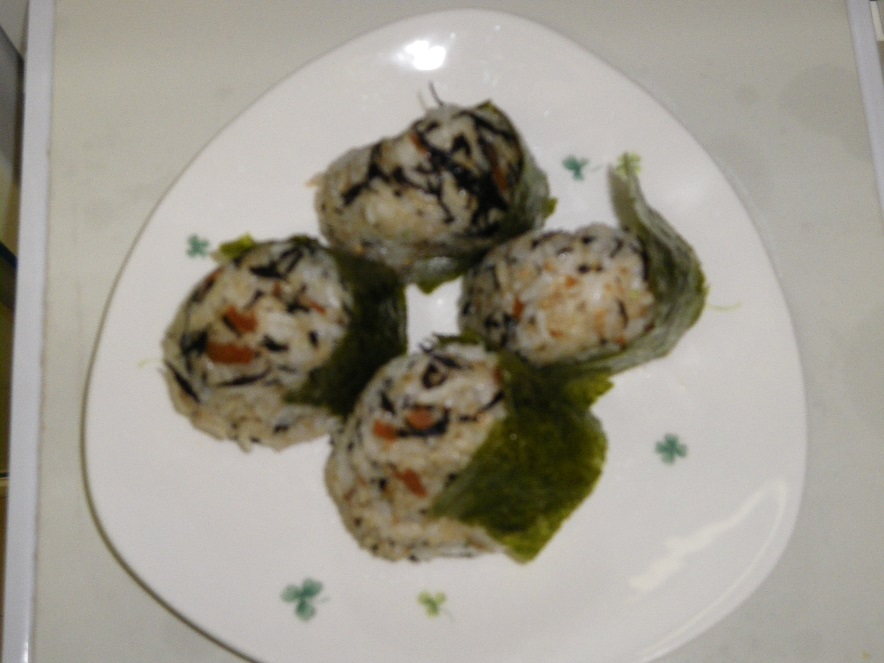 その他、楽々テク
☆　食材をアルミホイルに包んでお米と一緒に炊く。
　　　　　ゆで卵　→　カレー・グラタン・サラダのトッピング
　　　　　　　　　　　　 刻んでマヨネーズと混ぜてパンにサンド。
　　　　　　　　　　　　　　　　　　　　　　　　　上に乗せてトースターで焼く。
　　　　　じゃがいも　→　輪切りにしてバター焼き。グリルで焼く。
　　　　　　　　　　　　　　　バターと一緒にホイル焼き。
　　　　　　　　　　　　　　　ソース＋チーズでトースターへ。
　　　　　　　　　　　　　　　グラタンの時短にも。　
☆　カレーや煮物などをするとき、
　　　　　　一緒に塊肉をゆでたり、しゃぶしゃぶ状態で火を通す。
　　　　　　　　　　　→　とりムネなど　・・・　棒棒鶏やサラダに。
　　　　　　　　　　　→　豚など　・・・　しゃぶしゃぶサラダ
　　　　　　　　　　　　　　　　　　　　　　たれにつけ置き　→　丼など